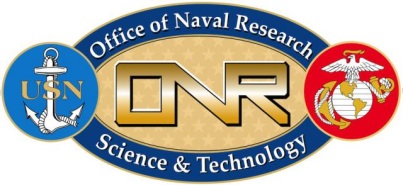 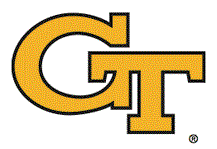 Using ambient noise at hydroacoustic stations for passive ocean sensing
Karim G. Sabra
School of Mechanical Engineering, 
Georgia Institute of Technology, Atlanta, GA
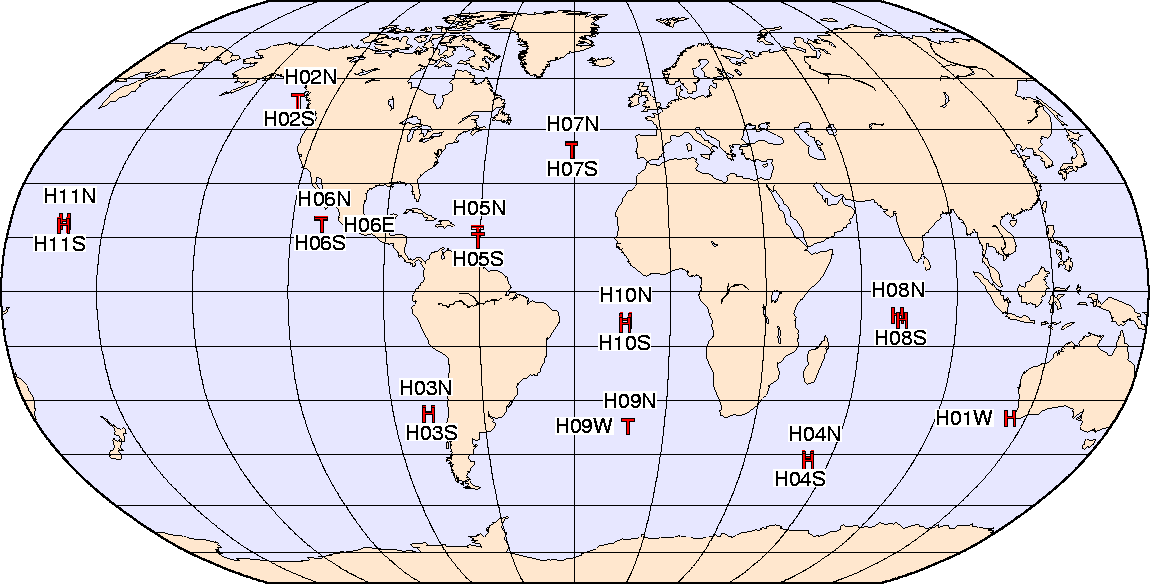 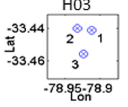 Sponsored by the Office of Naval Research code 321
IMS Hydroacoustic Stations.
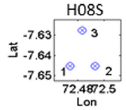 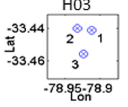 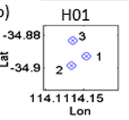 Each Hydrophone Station = 3 hydrophones (“Triad”), 2km side.
 In the SOFAR channel
.
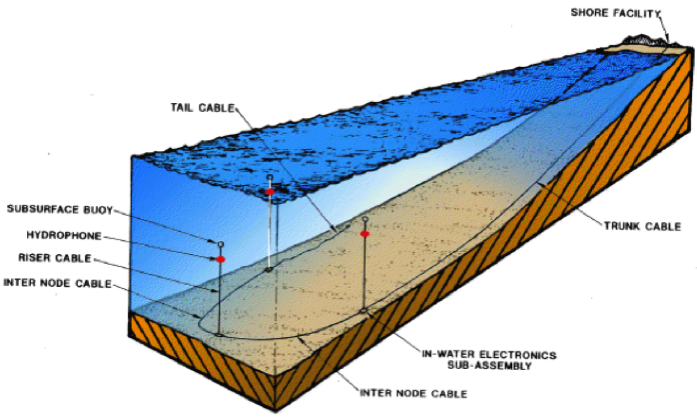 2km
2
[Speaker Notes: I studied only red circled stations H01=Cap Leeuwin/Australia and H08 = Diego Garcia]
Seasonal variability of Ambient noise.
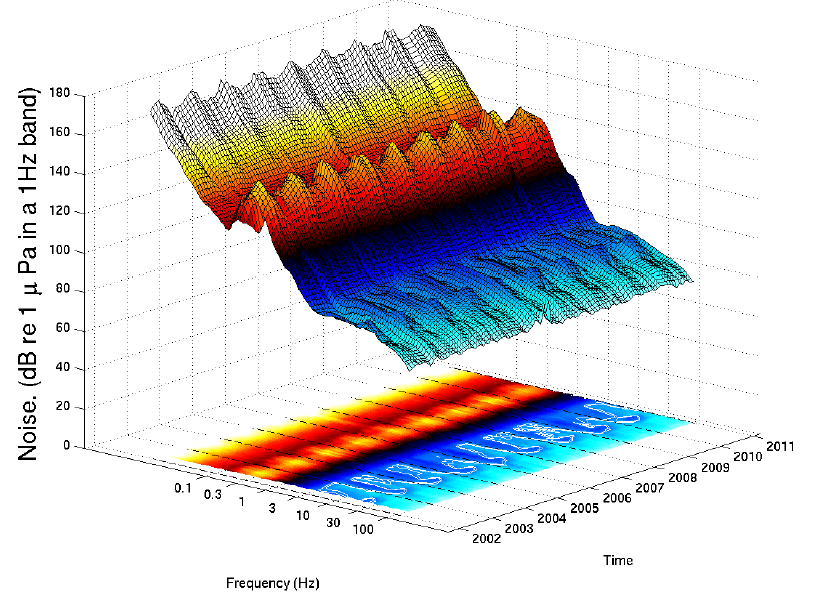 HO1W station
Cape Leeuwin
Australia
Microseisms
(Austral winter)
Ice noise
(Austral Summer)
Fin-whale
Reproduced from: Prior, M., Brown, D., & Haralabus, G. (2011).” Data features from long-term monitoring of ocean noise”.
3
[Speaker Notes: I studied only red circled stations H01=Cap Leeuwin/Australia and H08 = Diego Garcia]
Ice noise & Long-range propagation
deep sound channel axis ( - - - )
North-South Atlantic along 30.5°N
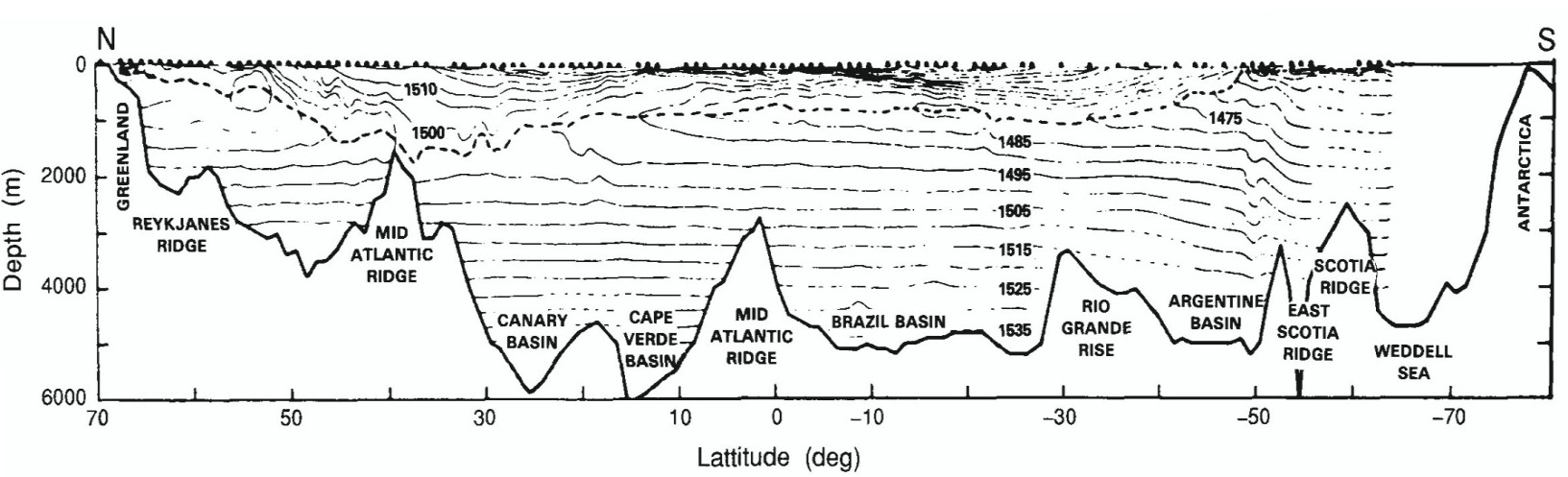 Axis of the deep sound channel becomes shallower towards both poles and eventually reaches the surface.
Polar latitudes
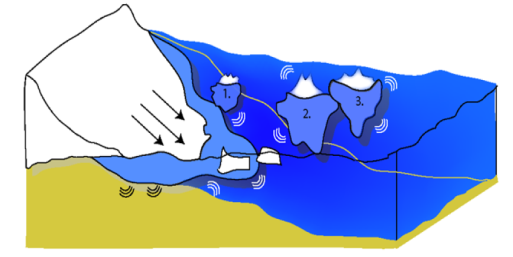 Mid latitudes
Northrup and Colborn, JGR, 1974
Layers of constant sound speed
ICE NOISE
HYDROACOUSTIC 
STATION
Depth ~10,000 ft
Ray trapped in the Deep Sound Channel (DSC)
Sea mountain or continental shelf
Typical northern sound speed profile
Typical mid-latitude sound speed profile
Range ~1000 miles
4
C (m/s)
Passive Acoustics Thermometry of the Deep Ocean
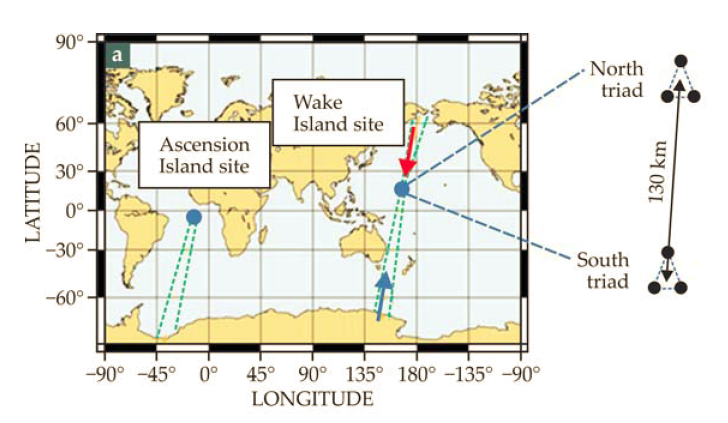 H10- Ascension Island site
Tav=1 month, Bw=[1Hz-40Hz]
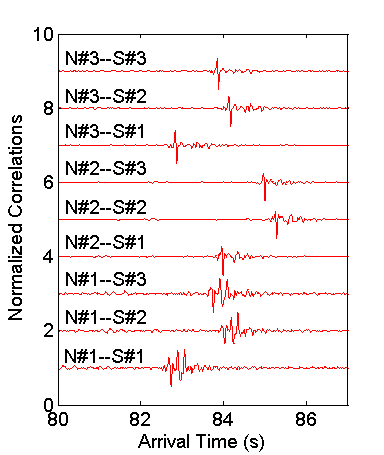 Woolfe, K. F., Lani, S., Sabra, K. G., & Kuperman, W. A. (2015). Monitoring deep‐ocean temperatures using acoustic ambient noise. Geophysical Research Letters, 42(8), 2878-2884.
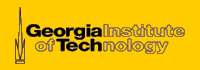 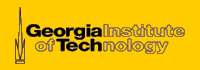 3. Passive Tomography: Sound Source
Relationship between SNR from beamformer output and arctic ice extent?
Seismic noise?
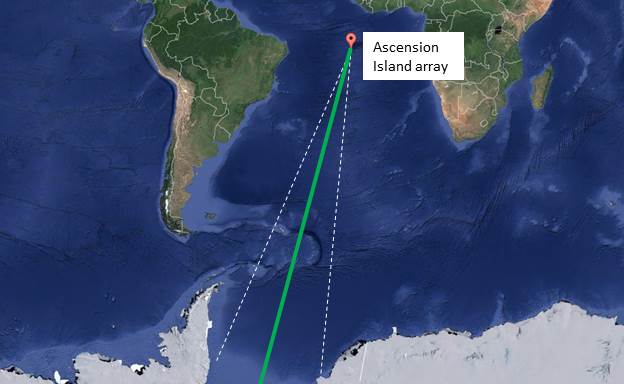 Array
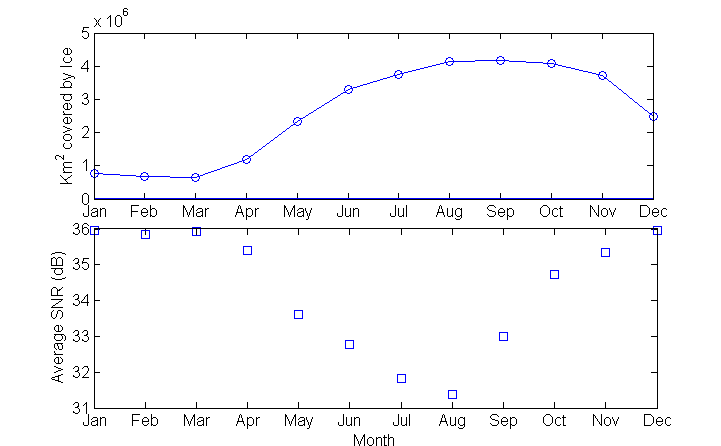 Ice Coverage
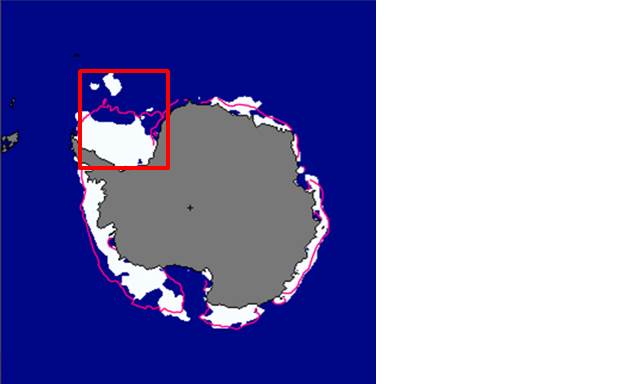 SNR of beamformer output
Passive Acoustics Thermometry of the Deep Ocean
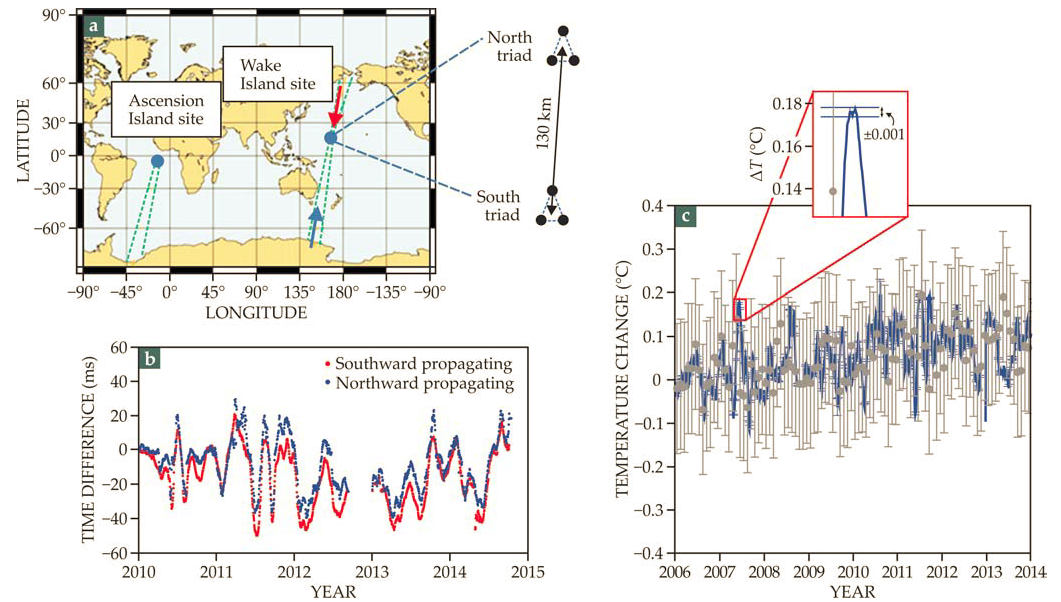 Mode @10Hz
Sound Speed
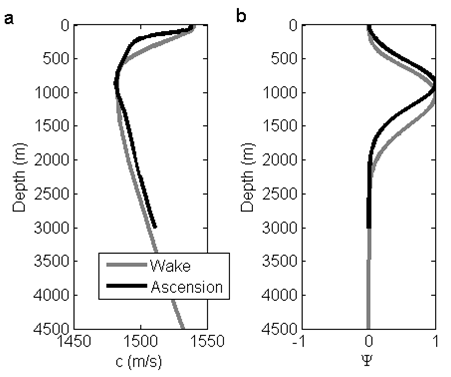 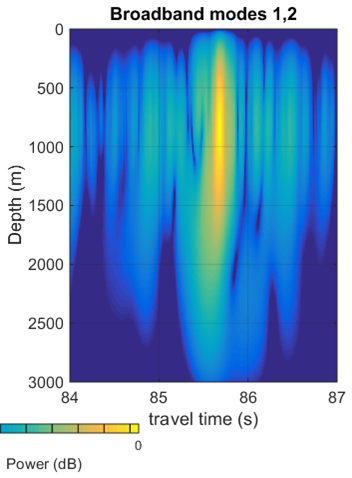 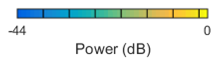 R~130km, Tav=1 week, SNR>20dB
1Hz<f<40Hz
Passive acoustic sensing with same triad
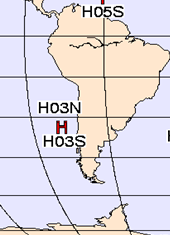 Mode @10Hz
Sound Speed
Large up-and-down movement of seawater around the axis of the SOFAR channel (up to ~100m) due to internal tide.
Semi-diurnal & variations arrival-time variation Δc/ c0 =(Δt /t0)~10-3 ->Δc~2m/s
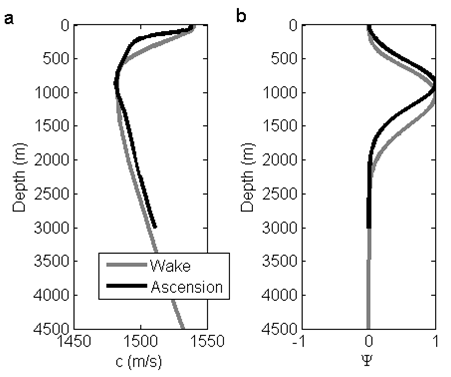 R~2km, Tav=3h, SNR>4dB
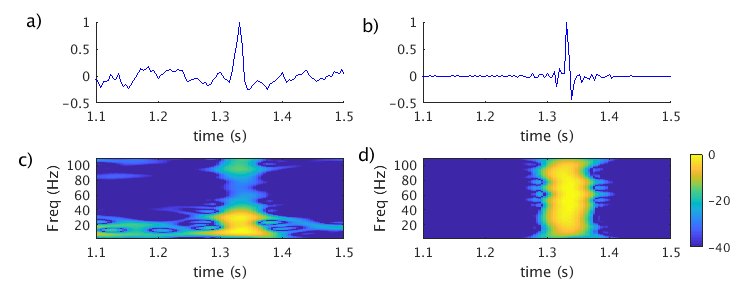 Arrival time rms error:
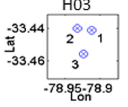 ~2km
8
[Speaker Notes: The reason why I/m interested in such things is that if I can isolate such ocean physics acoustically, I might be able to enhance my acoustical signal processing
in such a complex medium. This is “through-the-sensor” processing, not independently finding out something about the ocean and then moving it over to acoustics….]
Passive acoustic sensing with same triad
R~2km, Tav=3h, SNR>4dB
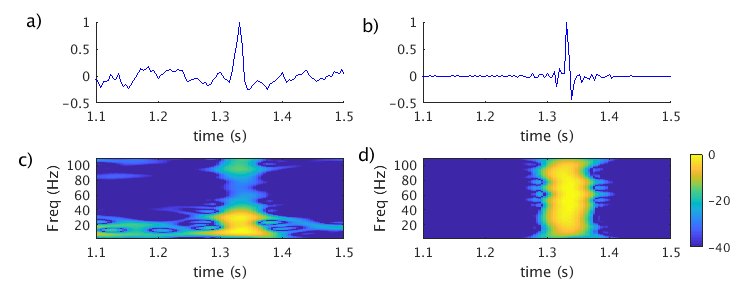 Arrival time rms error:
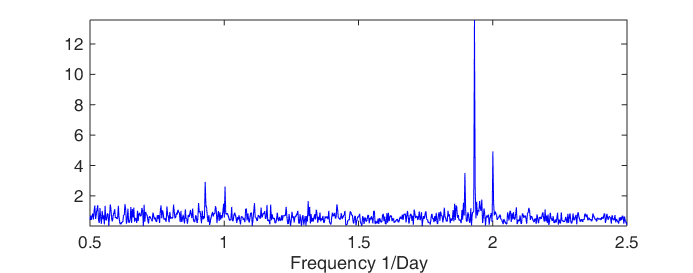 M2
S2
N2
O1
K1
9
[Speaker Notes: The reason why I/m interested in such things is that if I can isolate such ocean physics acoustically, I might be able to enhance my acoustical signal processing
in such a complex medium. This is “through-the-sensor” processing, not independently finding out something about the ocean and then moving it over to acoustics….]
Adding environmental sensors near Hydroacoustic Stations ?
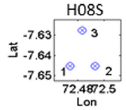 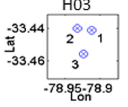 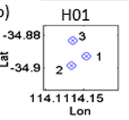 Each Hydrophone Station = 3 hydrophones (“Triad”), 2km side.
 In the SOFAR channel
.
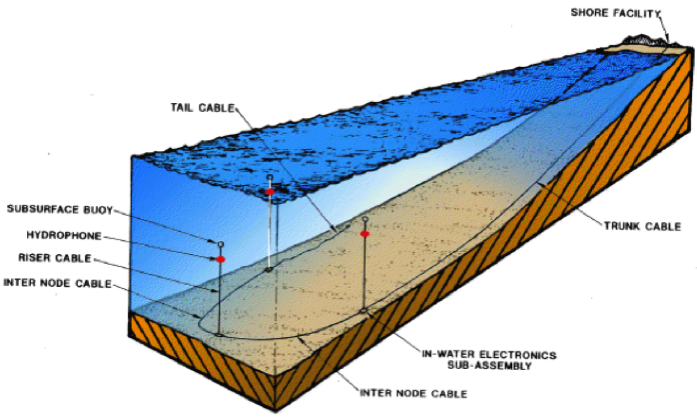 2km
10
[Speaker Notes: I studied only red circled stations H01=Cap Leeuwin/Australia and H08 = Diego Garcia]
11
Other noise coupling mechanisms in the SOFAR channel
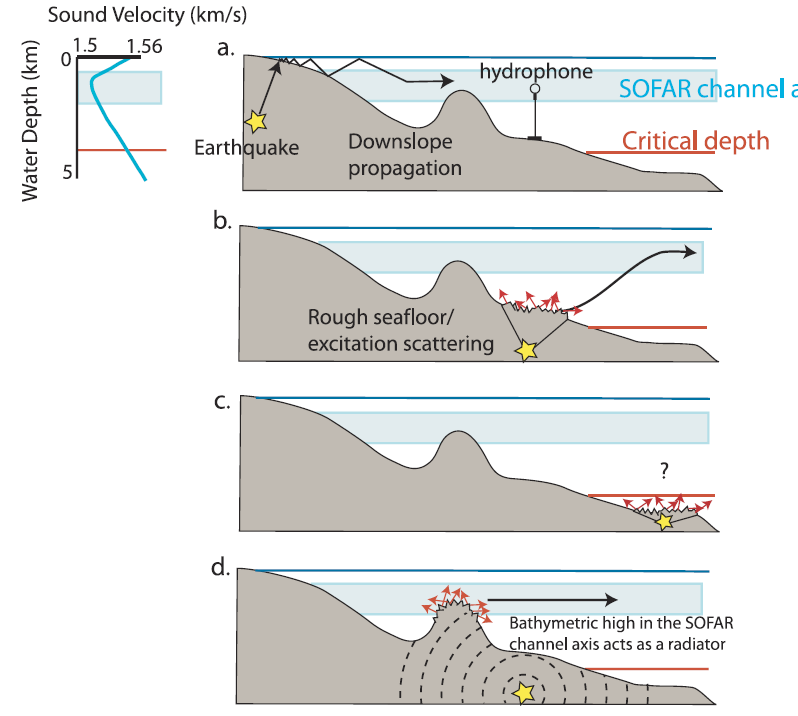 Williams et al. (2006
, Geochem. Geophys. Geosyst., 7
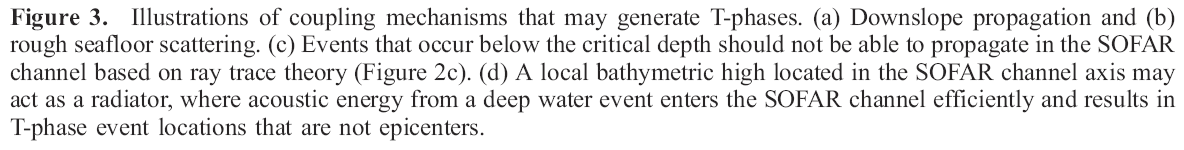 12
Ambient Noise Correlations for Passive sensing
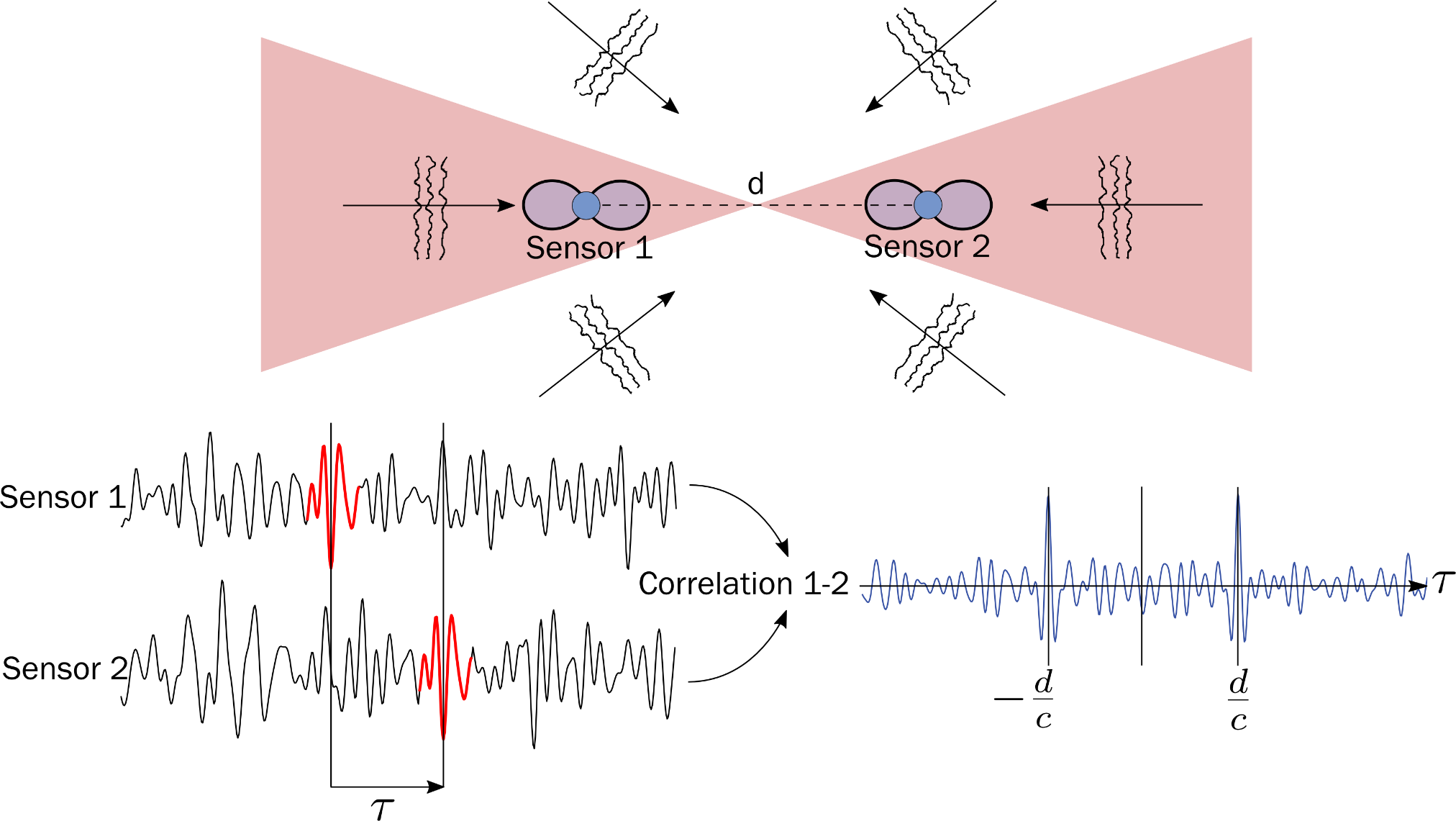 τ <0
τ >0
1→ 2
2→ 1
t0 =
T
Passive sensing and imaging applications benefit from dense sensor network (i.e. with multiple receiver pairs)
Lobkis and Weaver, J. Acoust. Soc. Am. 2001
Sabra et al., IEEE Journal of Oceanic Engineering 2005
Δc/ c0 =(Δt /t0)
13
Applications in seismic, acoustics, structural monitoring, helioseismology, etc..
Coherent processing of Ambient noise
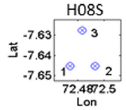 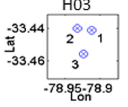 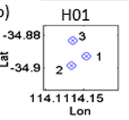 Across same triad: sensor separation ~2km

2) Across 2 triads (North & South) of the same hydroacoustic station: 
sensor separation  ~100km-. Only possible for H10 and H11 without island blockage

3) Across 2 hydroacoustic stations (basin scale): sensor separation ~1000m
14
[Speaker Notes: I studied only red circled stations H01=Cap Leeuwin/Australia and H08 = Diego Garcia]
Exploiting ambient noise at hydroacoustic stations for passive ocean sensing
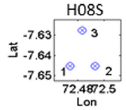 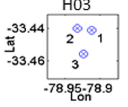 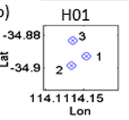 Across same triad: sensor separation ~2km

2) Across 2 triads  North & South (same hydroacoustic station): 
sensor separation  ~100km-. Only possible for H10 and H11 without island blockage

3) Across 2 hydroacoustic stations (basin scale): sensor separation ~1000m
15
[Speaker Notes: I studied only red circled stations H01=Cap Leeuwin/Australia and H08 = Diego Garcia]
Coupling of Ice noise into the SOFAR channel
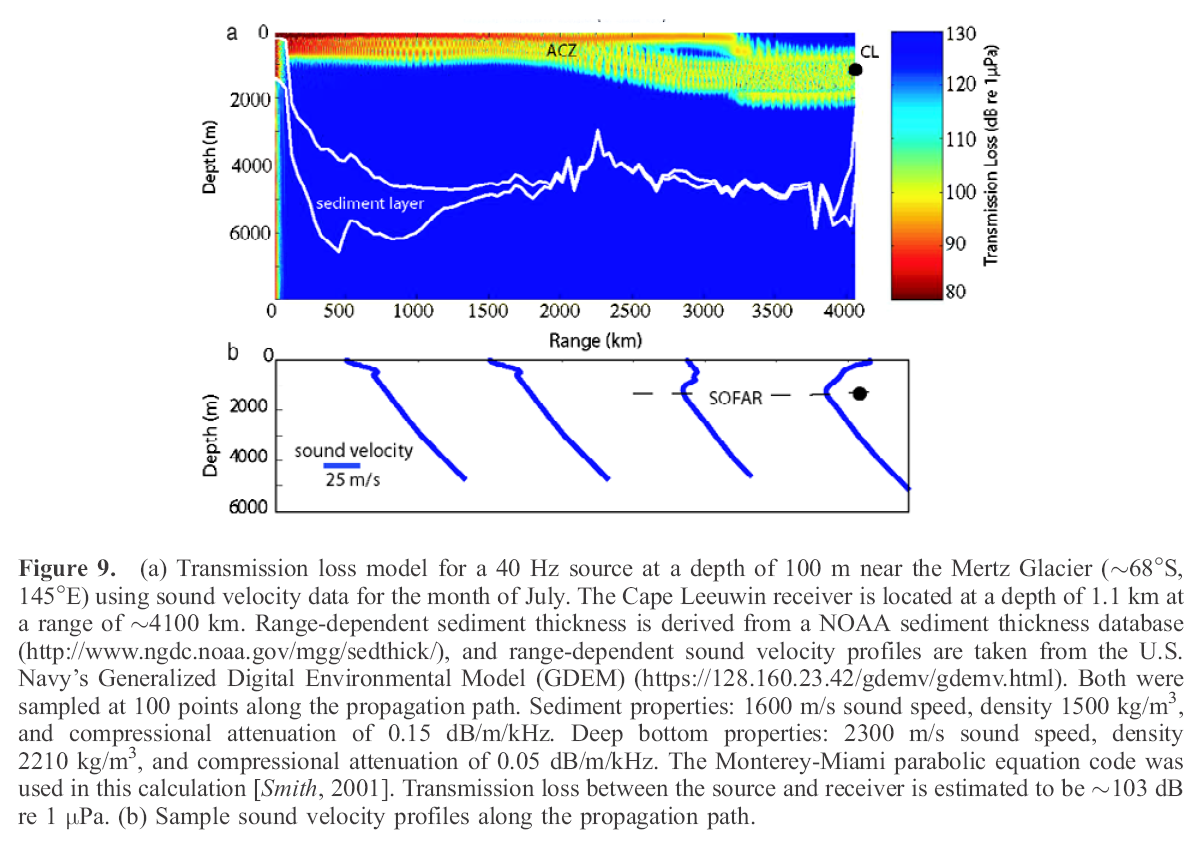 16
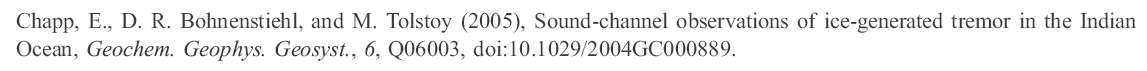 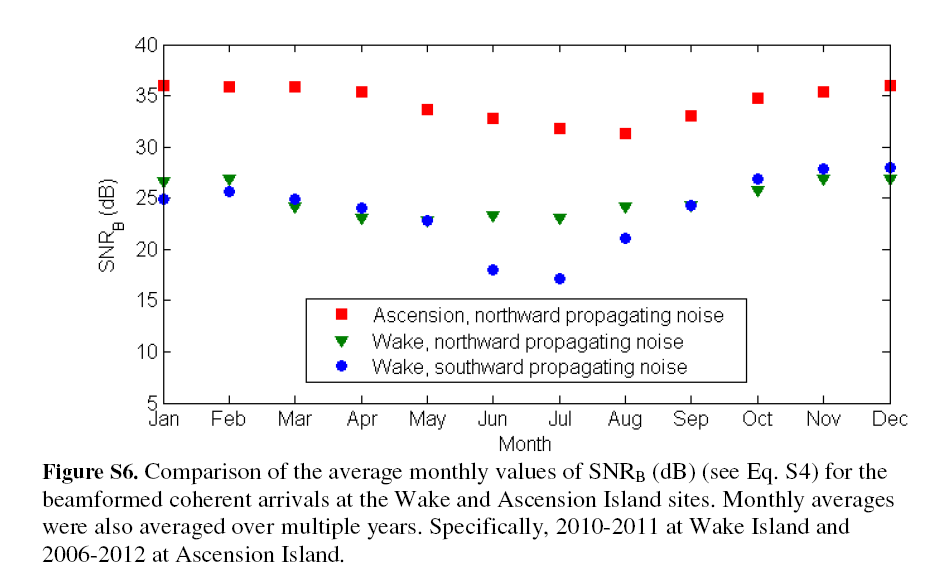 17